Svetci među nama
Sv. Nikola Tavelić – navjestitelj evanđelja
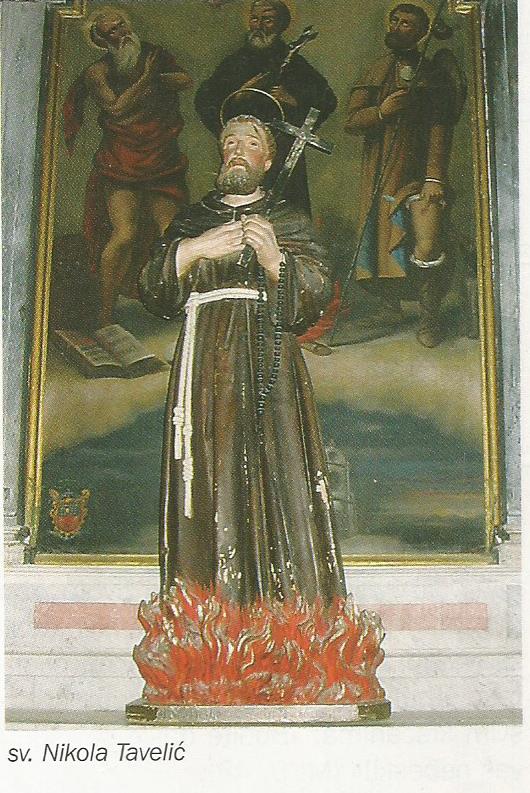 -rođen u Šibeniku, oko 1350. g.

-franjevac

-djelovao u Bosni

-u Svetoj zemlji propovijedao muslimanima

-umro mučeničkom smrću na lomači u Jeruzalemu

-proglašen svetim 1970. (papa Pavao VI.)

-blagdan – 14. studenoga
Sv. Leopold Mandić– promicatelj jedinstva kršćana
-rođen 1866. g. u Herceg Novom

-franjevac kapucin

-živio i djelovao u Italiji (Padova)

-”apostol ispovijedaonice” – ispovijednik

-zalagao se za jedinstvo kršćana („apostol crkvenog jedinstva”)

-svetim je proglašen 1983. (papa Ivan Pavao II.)

-blagdan 12. svibnja
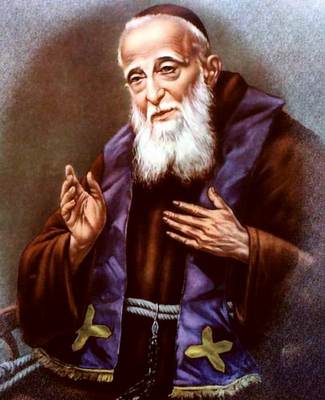 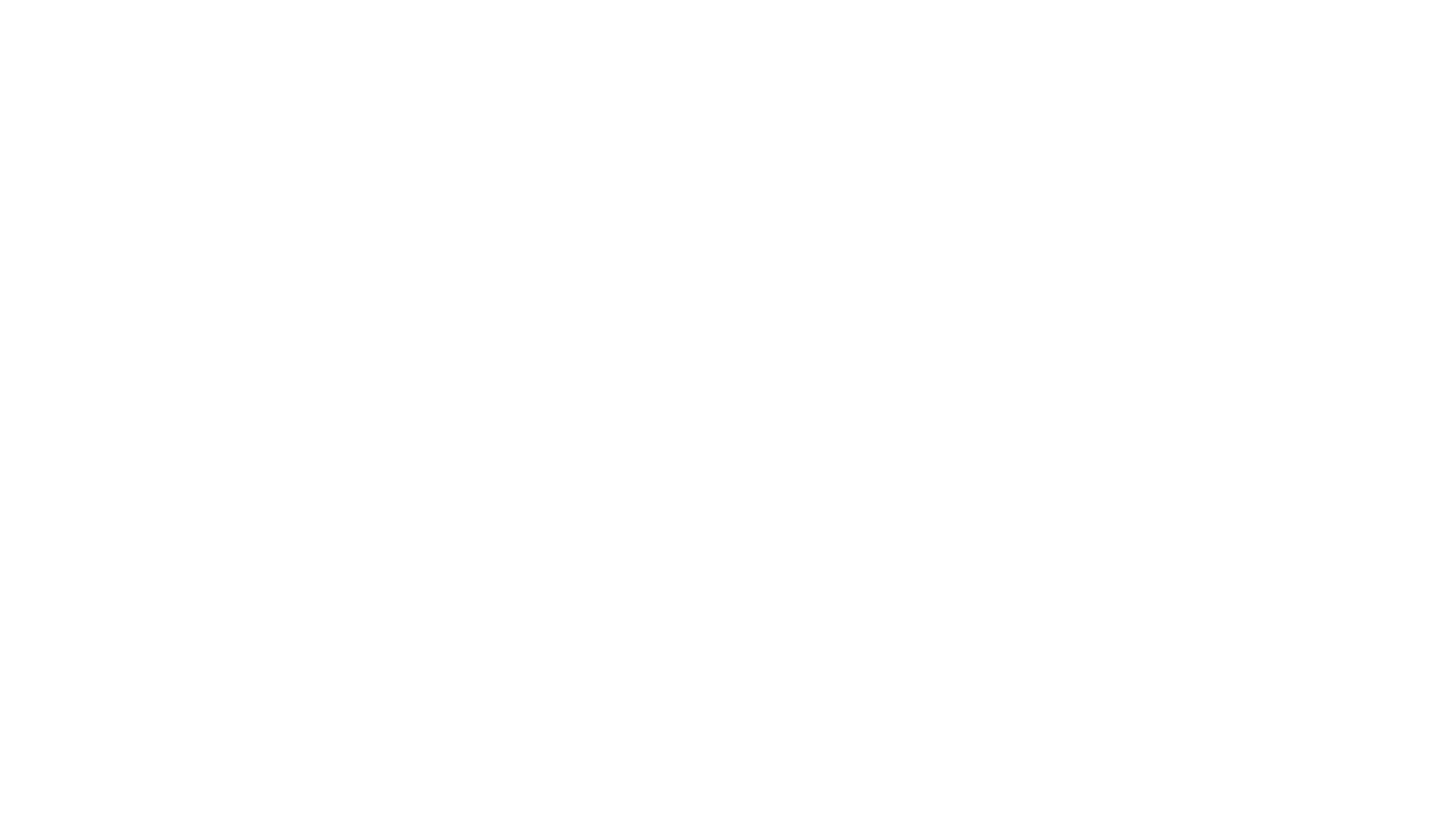 Sv. Marko Križevčanin– svjedok istine
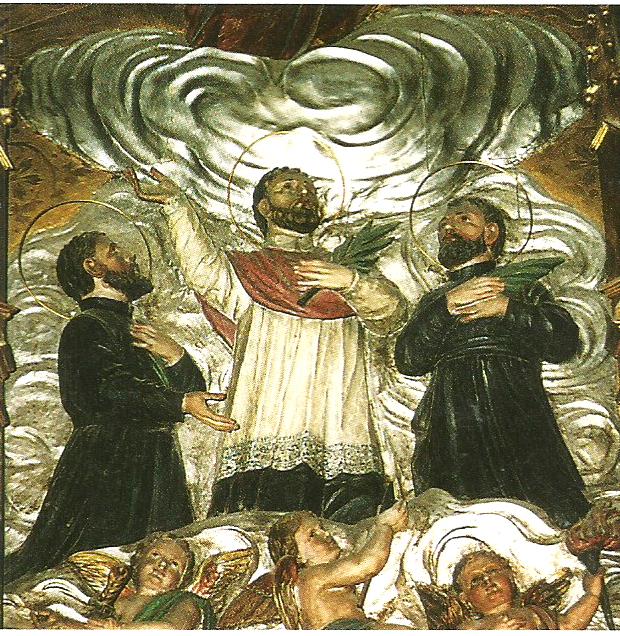 -rođen 1589. u Križevcima

-svećenik

-živio u Košicama (Slovačka)

-žrtva je progona od strane protestanata (nije se htio odreći katoličke vjere)

-svetim je proglašen 1995. g. (papa Ivan Pavao II.)

-blagdan 7.rujna